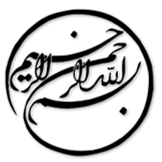 ارزیابی اسید سیالیک تام سرم در بیماران مبتلا به کووید-19 متوسط دارای علائم گوارشی و بدون آن
دانشجو:
استاد:
سال تحصیلی:
نام درس:
فصل اول: مقدمه

• بیماری کووید-19، یک بیماری همه گیر جهانی است که از طریق کروناویروس سندرم حاد تنفسی 2 (SARS-CoV-2)  ایجاد می‌شود.
• SARS-CoV-2  عمدتاً سیستم تنفسی را آلوده می کند؛ با این حال، می تواند بر دستگاه گوارش (GIT)  نیز تأثیر بگذارد.
• یک پنجم بیماران مبتلا به کووید-19 دارای عوارض گوارشی هستند که اسهال، بی اشتهایی، استفراغ، حالت تهوع و درد شکم بیشترین عوارض هستند.
1/12
فصل اول
مقدمه
1
• پروتئین‌های سرمی عمدتا گلیکوپروتئینی هستند که در آنها گلیکان‌ها به ریشه سیالیک اسید ختم می‌شود.
•  برخی مطالعات انجام شده بر روی بیماران مبتلا به کووید-19، تغییراتی را در غلظت گلیکوپروتئین های خونی گزارش کرده است که ممکن است بر غلظت اسید سیالیک سرم اثر بگذارد
• این مساله مهم است چون SARS-CoV-2 می‌تواند به سیالیک اسید متصل شود و اسید سیالیک یک عامل مهم طوفان سایتوکینی مرتبط با این عفونت است.
2/12
فصل اول
مقدمه
1
فصل دوم: مواد و روش ها

• جامعه هدف: 50 فرد سالم و 161 بیمار مبتلا به کووید-19 متوسط همراه با علائم GIT و بدون آن. بیماران مبتلا به کووید-19 متوسط به صورت ابتلا به تب، علائم تنفسی و یافته های رادیولوژیکی موید ذات الریه تعریف شدند.
• نمونه‌‌های آزمایش: خلط و سوآب گلو (جهت انجام تست qPCR برای تشخیص RNA SARS-Cov-2) و نمونه ی خون.
• تست‌های انجام شده هنگام پذیرش: شمارش کامل خون، بررسی عملکرد کبد (ALT و AST)، بررسی عملکرد کلیه (اوره و کراتینین)، CRP، فریتین، مقدار سرمی تام اسید سیالیک و الکترولیت ها بود.
3/12
فصل دوم
مواد و روش ها
2
1
لطفا توجه داشته باشيد
که اين فايل تنها بخشی از محصول بوده و صرفا جهت معرفی محصول ميباشد
برای خريداری و دانلود فايل کامل مقاله به زبان فارسی
با فرمت پاورپوينت (با قابليت ويرايش(
اينجا کليک نماييد.
فروشگاه اينترنتی ايران عرضه www.iranarze.ir
5
4
3
2
1